Муниципальное бюджетное дошкольное образовательное учреждение 
«Детский сад № 83» города Бийска
Методическое сопровождение педагогов в условиях инклюзивного образования
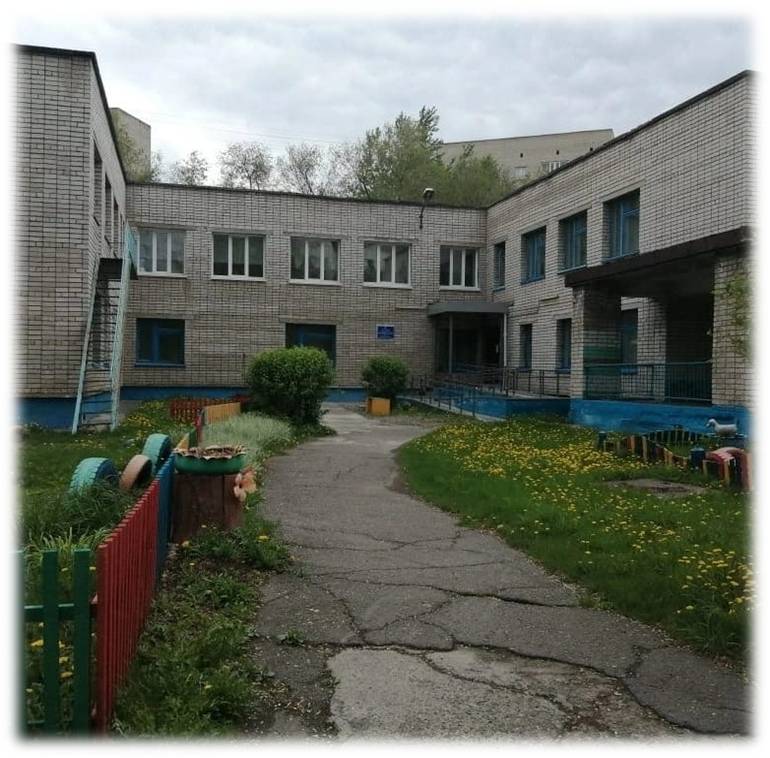 Маничева Галина Алексеевна,
старший воспитатель
Проблемы внедрения инклюзивного образования в ДОУ:
Этапы работы с педагогическим коллективом:
Направления работы с педагогическим коллективом:
Формы работы с педагогами (консультативное направление):
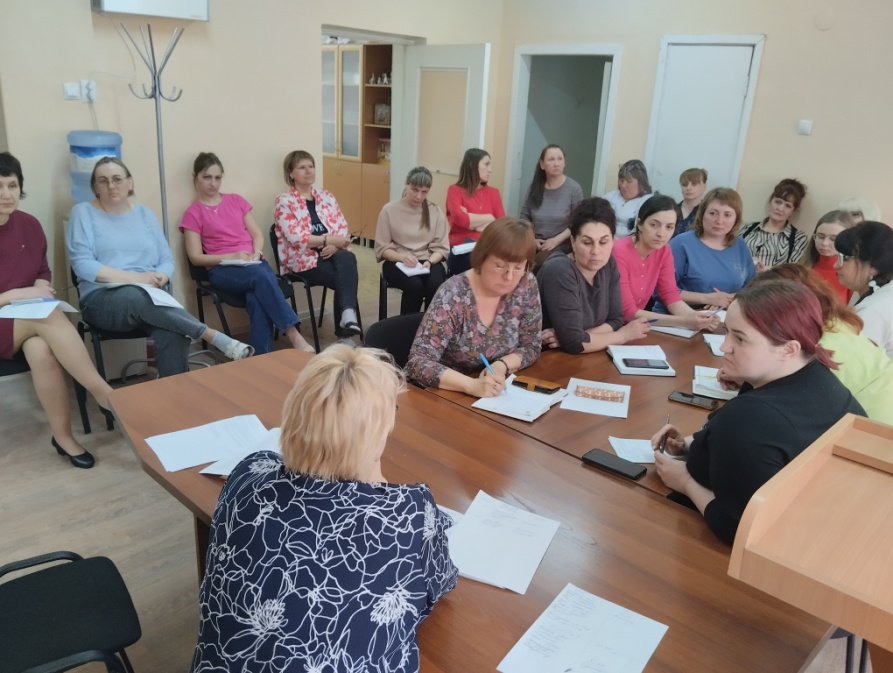 Формы работы с педагогами 
(практико-ориентированная деятельность):
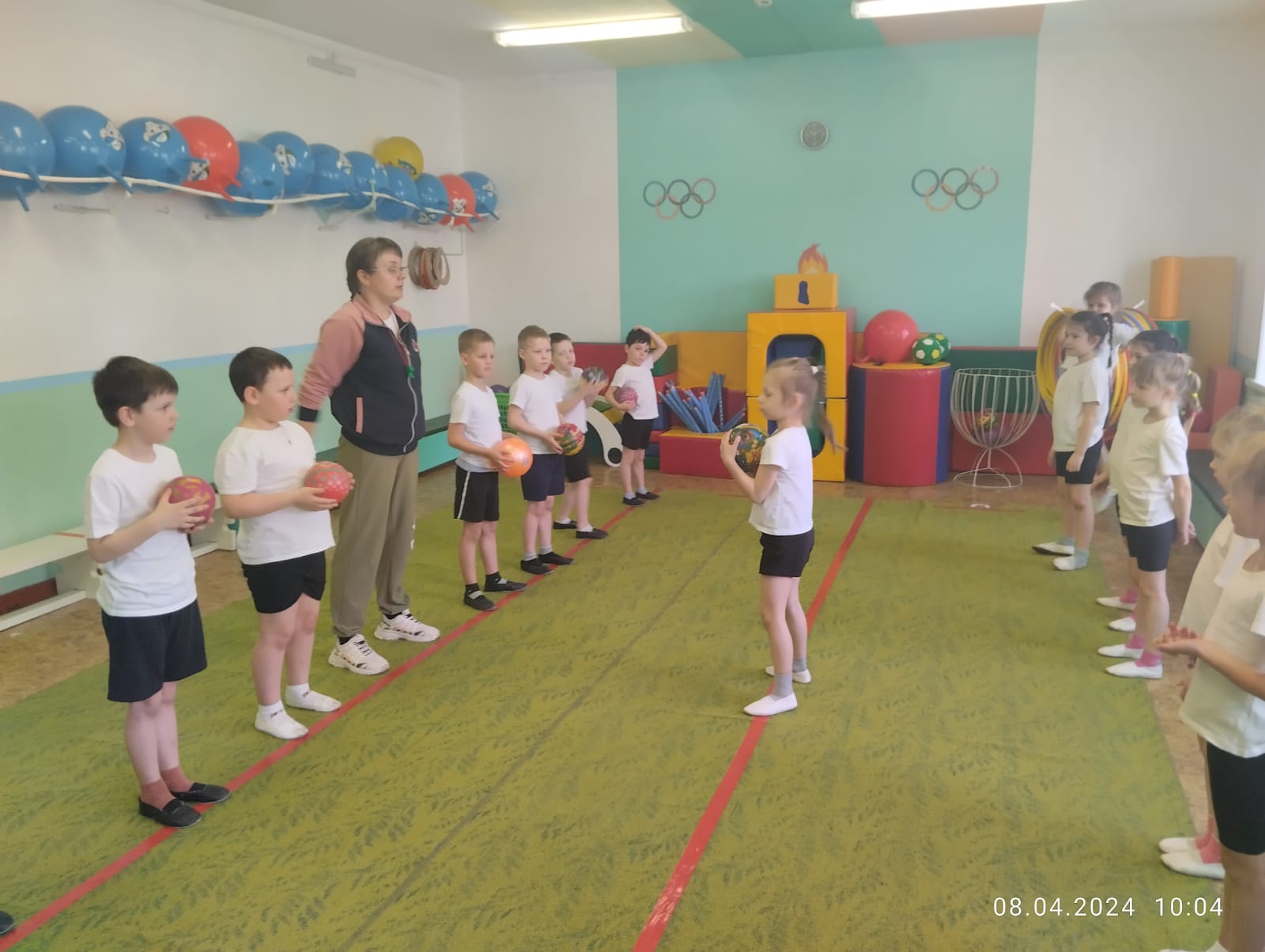 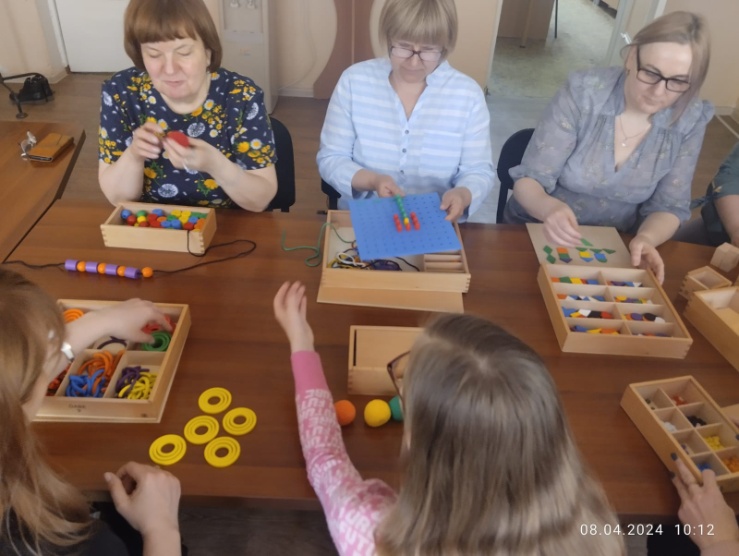 Формы работы с педагогами 
(организация специальной среды в группе):
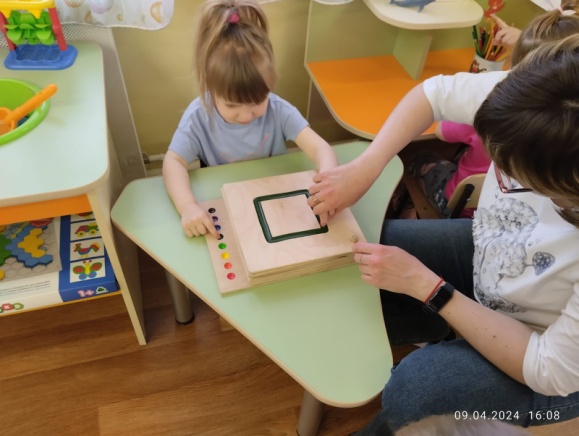 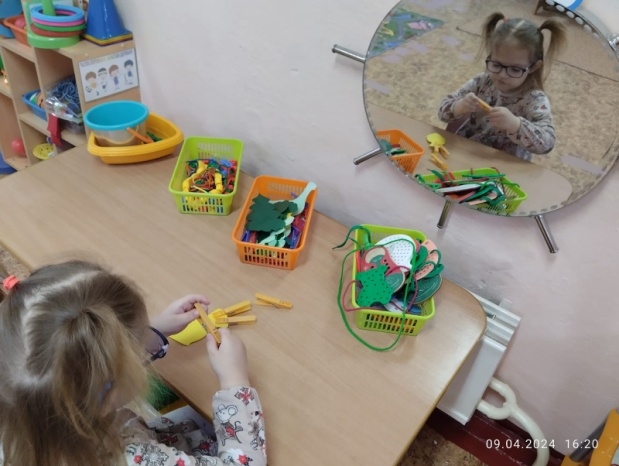 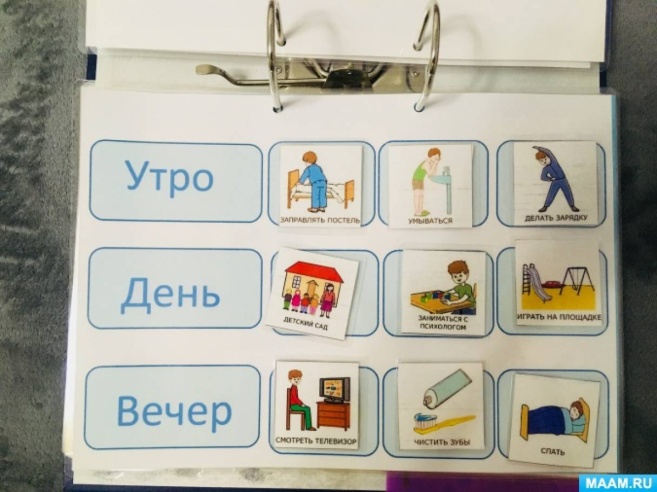 Формы работы с педагогами 
(организация специальной среды в группе):
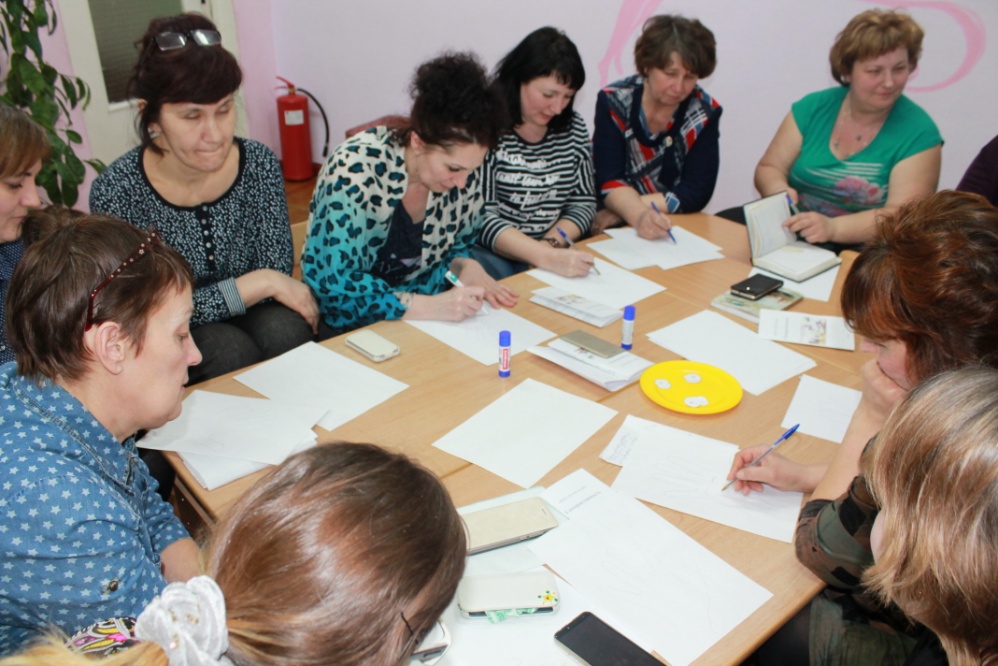 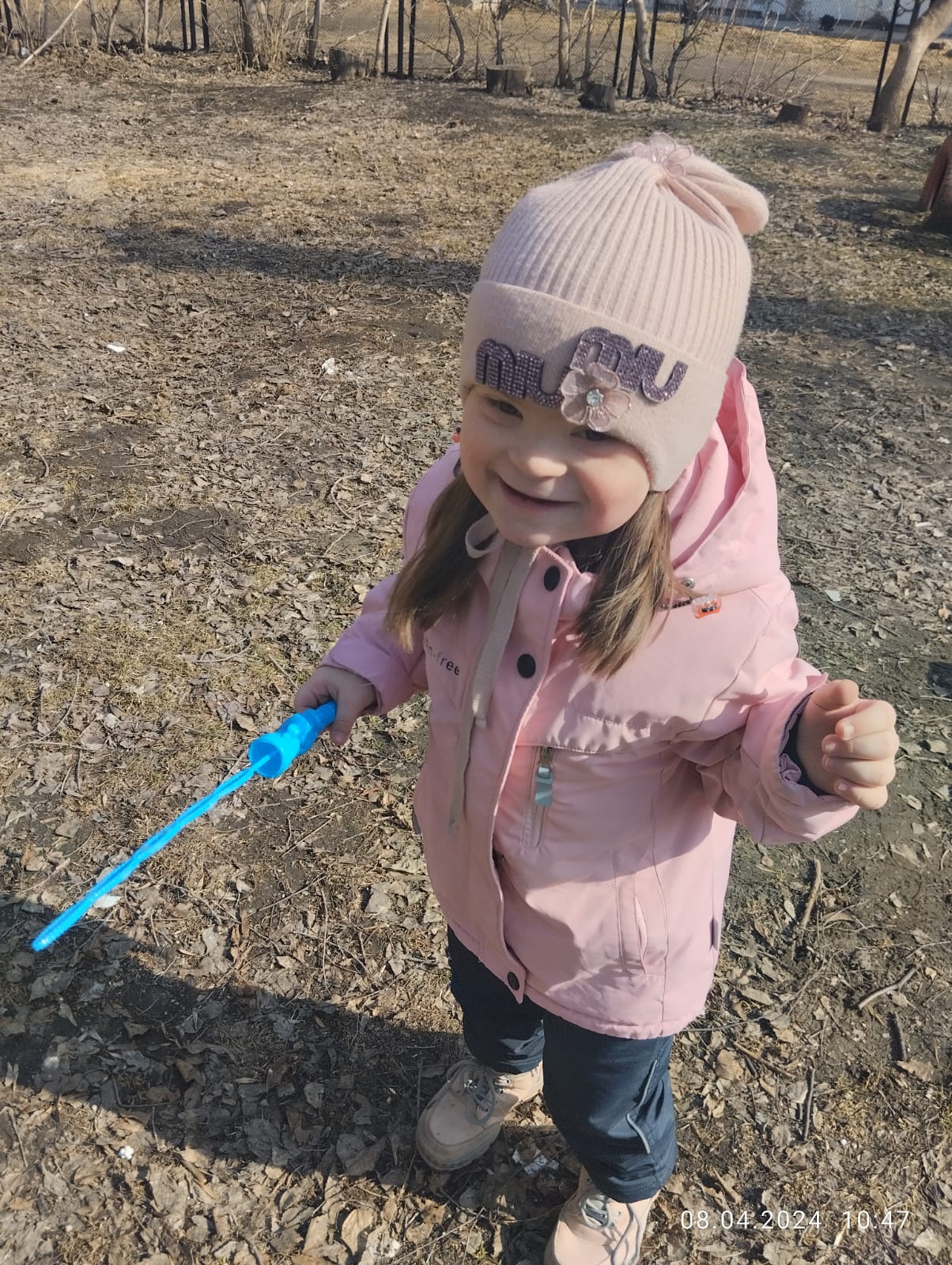 «Аномальное развитие – не дефектное, а своеобразное развитие, не ограничивающееся отрицательными признаками, а имеющее целый ряд положительных, возникающих в силу приспособления ребенка с дефектом к миру» 
Л.С. Выготский